Poznate osobe
Ana Mlinac 7. d
Rachel Riley
britanska voditeljica televizijskih emisija 
diplomirala je matematiku na fakultetu Oriel u Oxfordu
stekla je višu počasnu diplomu iz matematike na Oriel Collegeu u Oxfordu
Proslavila se kao suvoditeljica Countdowna
Lewis Carroll
engleski pisac i matematičar
diplomirao na Oxfordu
predavao matematiku
Autor romana ,,Alisa u zemlji čudesa”
Emanuel Lasker
njemački šahist
doktor matematike i filozofije
napisao je više knjiga s područja matematike, filozofije, šaha i bridža
Svjetski prvak u šahu, prije Kasparova
Cindy Crawford
američki model
odustala od studija kemijskog inženjerstva na Sveučilištu Northwestern i posvetila se manekenstvu
Brian May
vodeći gitarist grupe  Queen
diplomirao fiziku na Imperial College London
doktorirao je astrofiziku na Imperial Collegeu u Londonu
Primljen je u Kuću slavnih rokenrola
Jonny Buckland
gitarist, glazbenik i član engleskog sastava Coldplay
studirao na fakultetu astronomije i matematike u Londonu
Teri Hatcher
američka glumica, spisateljica i pjevačica
studirala matematiku i inženjerstvo u De Anza College u Cupertinu
Paris Carver u filmu Jamesa Bonda ,,Sutra nikad ne umire”
Omar Sharif
egipatski glumac
pohađao kairsko sveučilište i diplomirao matematiku i fiziku
preselio se u London na studij Kraljevske akademije dramske umjetnosti
govorio sedam svjetskih jezika
Najpoznatiji po ulogama u klasičnim filmovima Lawrence of Arabia i Doctor Zhivago
Špiro Guberina
hrvatski glumac
studirao građevinu, a onda matematiku od čega je odustao
upisao je Akademiju dramskih umjetnosti i završio
Glumio u Velom mistu
Mate Šunjić
hrvatski rukometaš
upisao studij matematike na Prirodoslovno-matematičkom fakultetu u Zagrebu
2010. stekao zvanje magistra matematičkih znanosti
proglašen najboljim vratarom na All-Star reviji francuskog rukometa
Proglašen najboljim vratarom na All-Star reviji francuskog rukometa
Glen Johnson
engleski nogometaš, Liverpoolov desni bočni igrač
studirao matematiku
Jedan od deset najbržih nogometaša
Virginia Wade
britanska tenisačica
studirala matematiku i fiziku na Sveučilištu u Sussexu
1982. g. postala je prva žena koja je izabrana u odbor Wimbledona
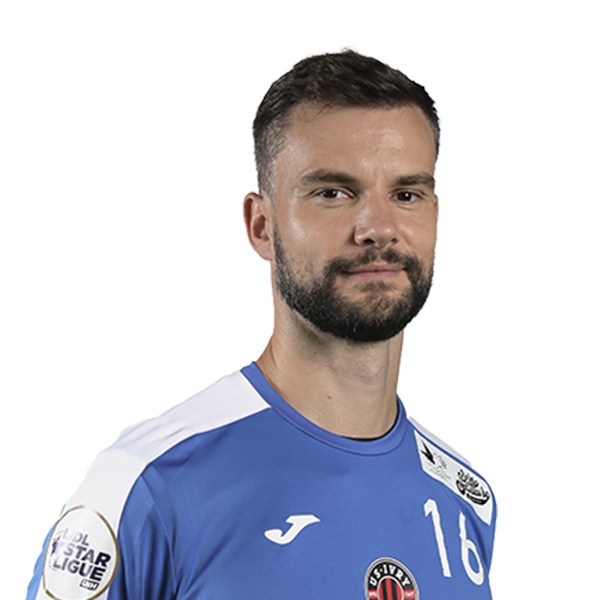 Sve ih povezuje:
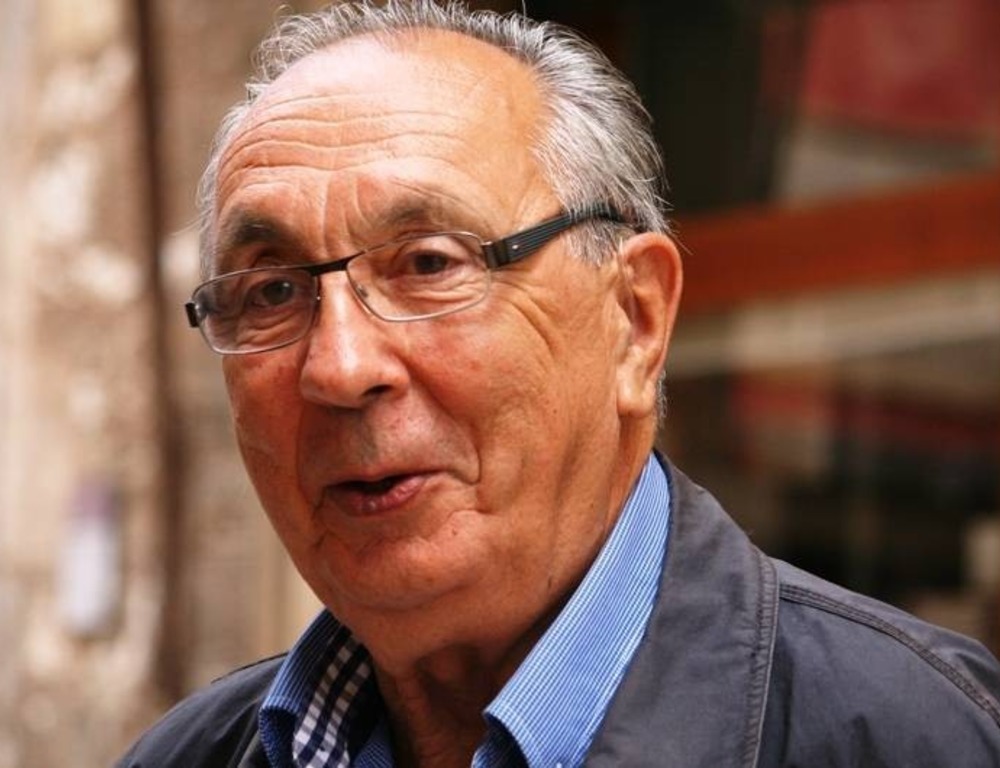 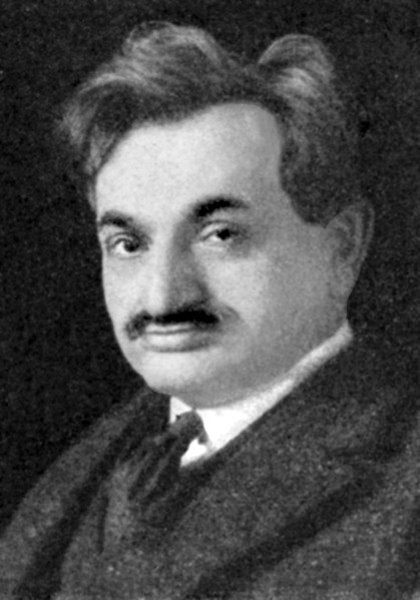 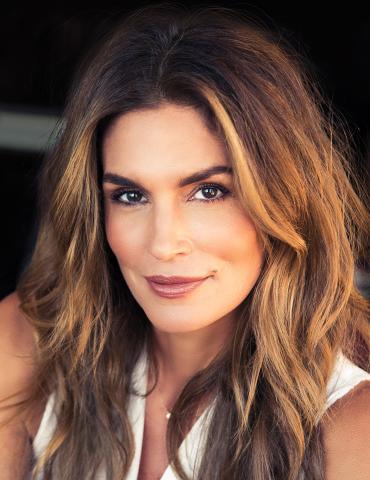 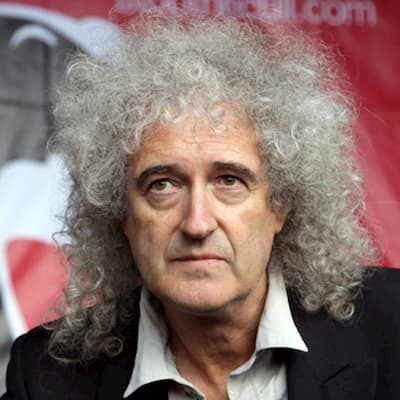 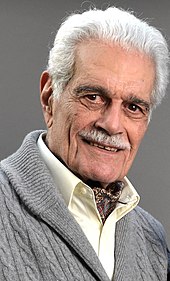 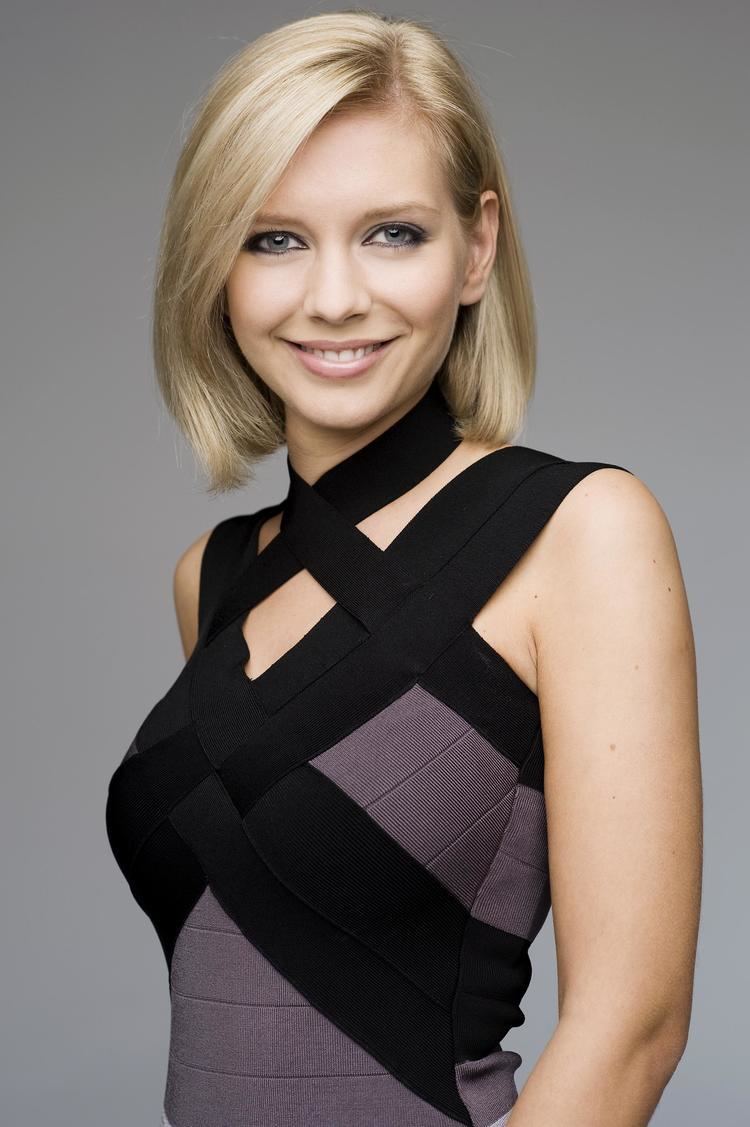 Mate Šunjić
Jonny Buckland
MATEMATIKA
Glen Johnson
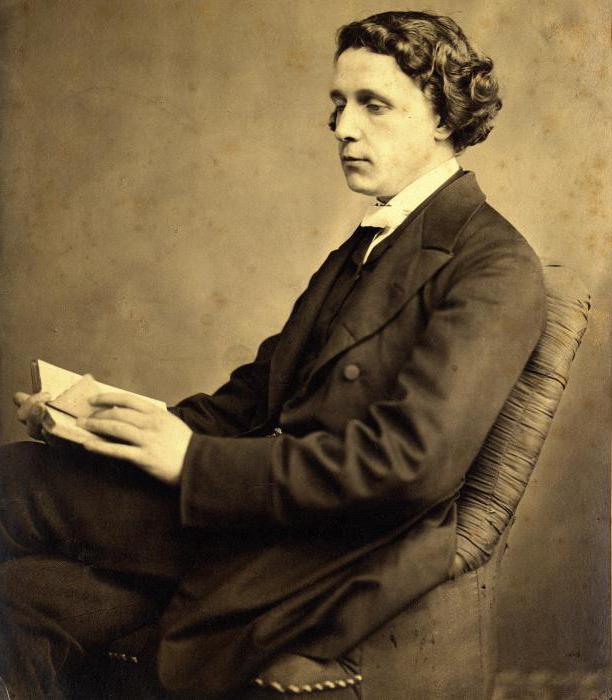 Brian May
Špiro Guberina
Emanuel Lasker
Omar Sharif
Cindy Crawford
Teri Hatcher
Rachel Riley
Lewis Carroll
Virginia Wade
Izvori:
https://hr.myubi.tv/382-rachel-riley-bio-height-weight-age-measurements 
https://alchetron.com/Rachel-Riley 
https://biografija.net/lewis-carroll/ 
https://hr.puntomarinero.com/writer-lewis-carroll-biography-creativity/ 
https://www.enciklopedija.hr/natuknica.aspx?id=35503 
https://biografija.net/cindy-crawford/ 
https://hr.online-almanac.com/4705403-cindy-crawford-biography 
https://hr.millennivm.org/brian-may-biography-wiki 
https://hr.wikipedia.org/wiki/Jonny_Buckland 
https://coldplay.fandom.com/wiki/Jonny_Buckland 
https://hr.millennivm.org/teri-hatcher-biography 
https://jamesbond.fandom.com/wiki/Teri_Hatcher 
https://hr.jf-alges.pt/omar-sharif-biography 
https://en.wikipedia.org/wiki/Omar_Sharif 
https://www.muzika.hr/muke-mi-jezove-otisao-je-spiro-guberina-jedan-od-najvecih-ljudi-hrvatskog-glumista/ 
https://www.gloria.hr/gl/fokus/price/zivotna-prica-skromnog-velikana-spiro-guberina-hrabro-se-nosio-s-gubicima-onih-koje-je-najvise-volio-15033634
https://net.hr/sport/rukomet/tko-je-mate-sunjic-novi-heroja-nacije-c8ede200-7652-11ec-bd3e-0afbdf3be185 
https://www.handball-base.com/mate-sunjic 
https://liverpoolfc.fandom.com/wiki/Glen_Johnson 
https://www.srednja.hr/svastara/najinteligentniji-nogometasi-svijeta/ 
https://www.wiki.ng/en/wiki/virginia-wade-age-wiki-biography-wife-children-salary-net-worth-parents-739746 
https://www.theguardian.com/lifeandstyle/2014/may/24/virginia-wade-interview